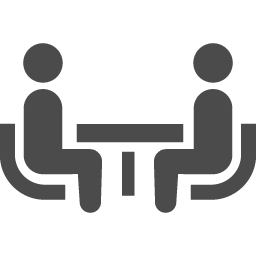 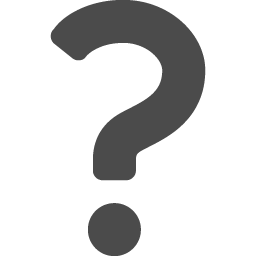 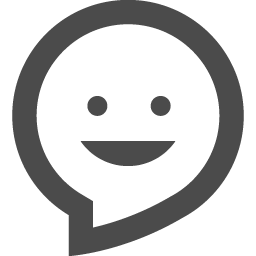 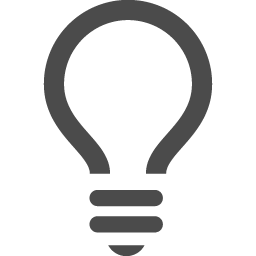 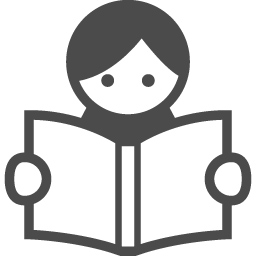 英語学習のコツ
ビジネス英会話
プレミアムコンサルティング
Tak石河の日常
2
words
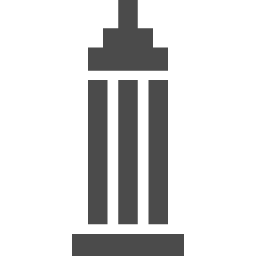 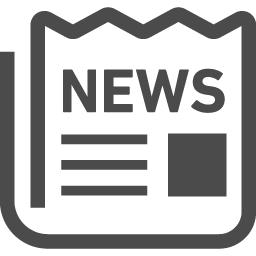 2単GO
外資系
World news
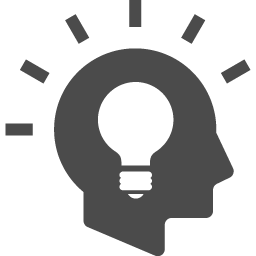 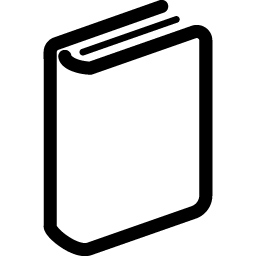 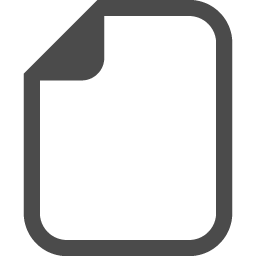 英検
英検
ビジネス英会話Tips
洋書レビュー
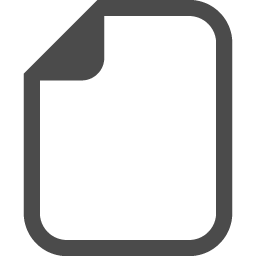 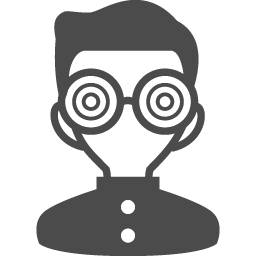 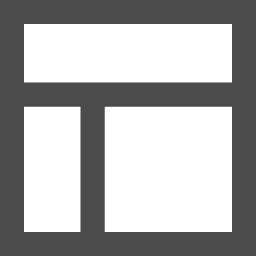 工業
英検
中学英単語
ブログお役立ち
工業英検
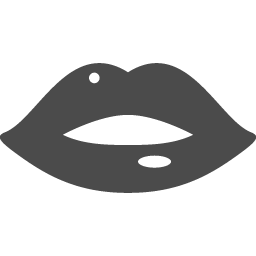 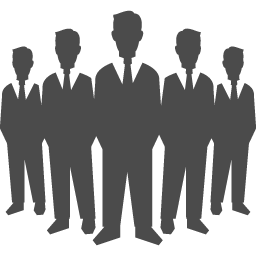 SEXY
異文化
コミュニケーション
ビジネス英会話Tips
中学英単語
ブログお役立ち
工業英検